Экологическое воспитание школьников
МОУ СОШ № 50 г.Твери
Научно-познавательное направление
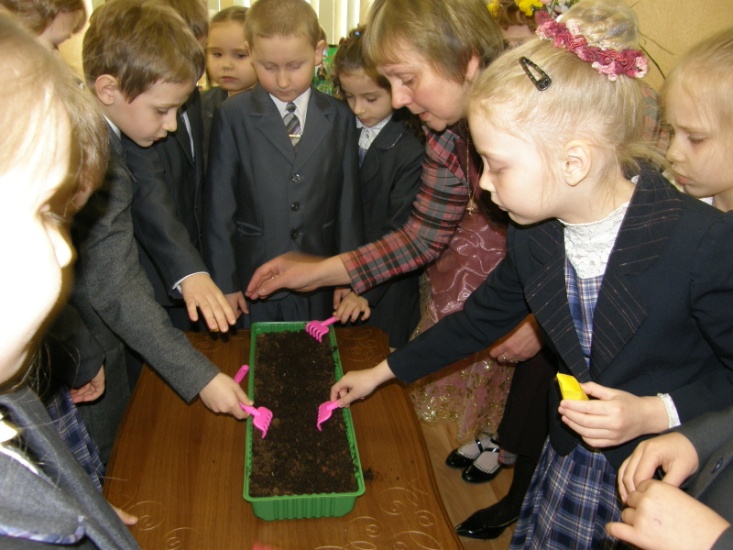 научный клуб
«Мы и окружающий мир»
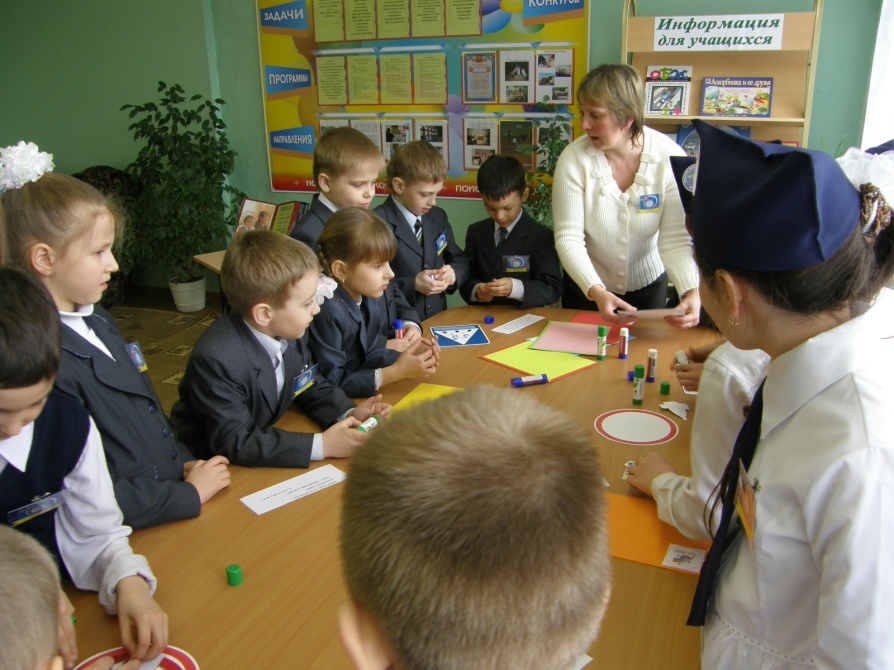 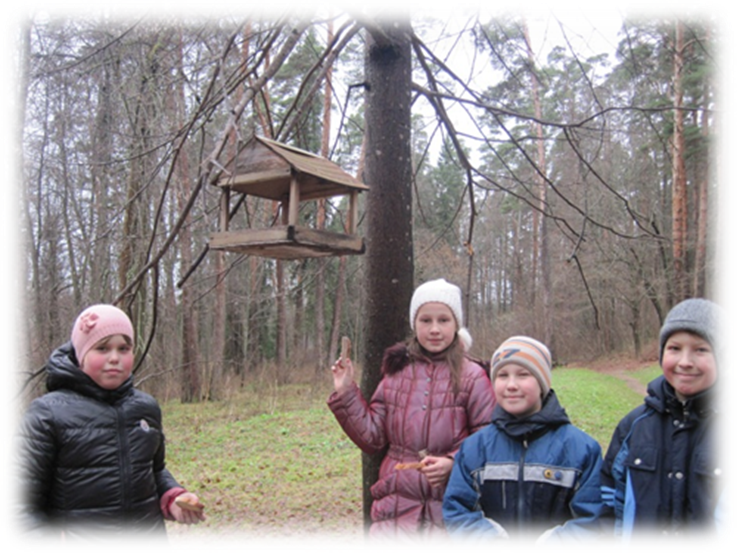 Музейные уроки
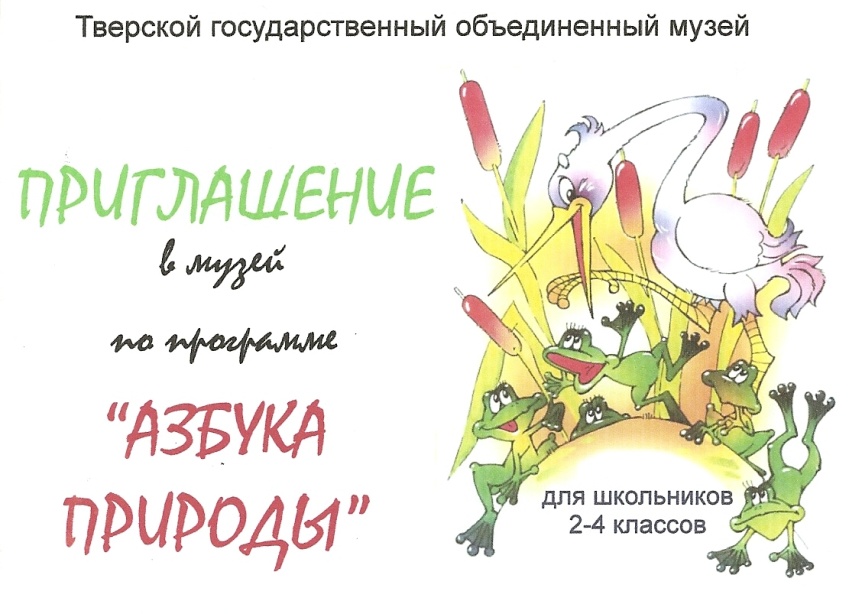 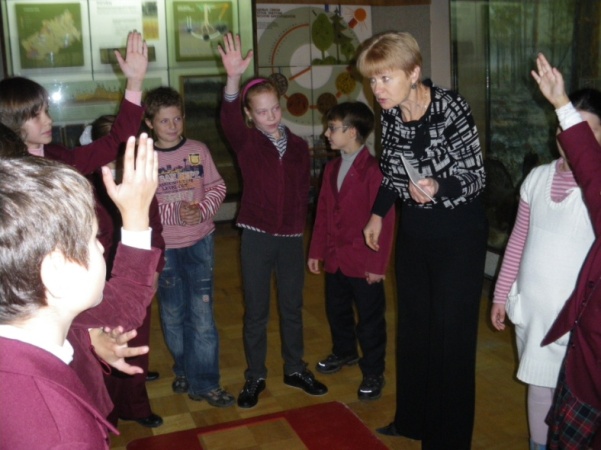 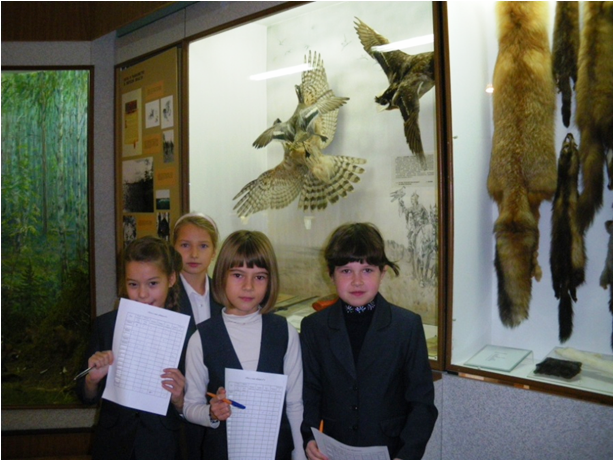 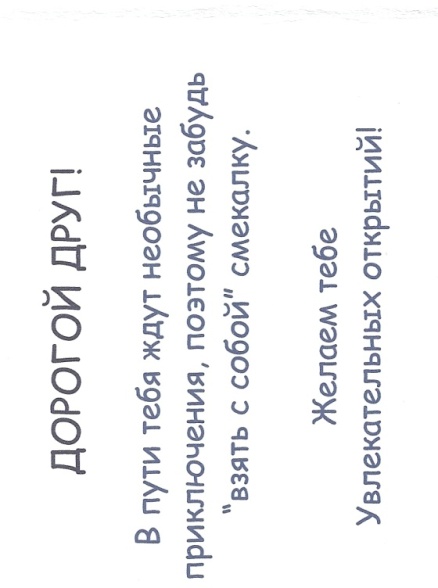 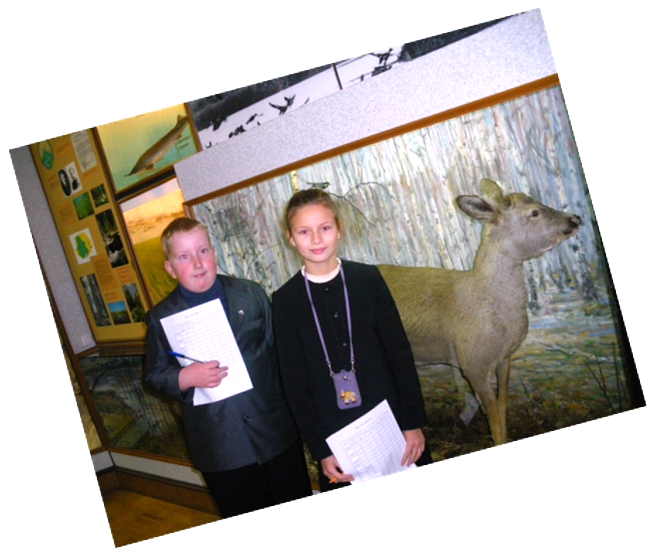 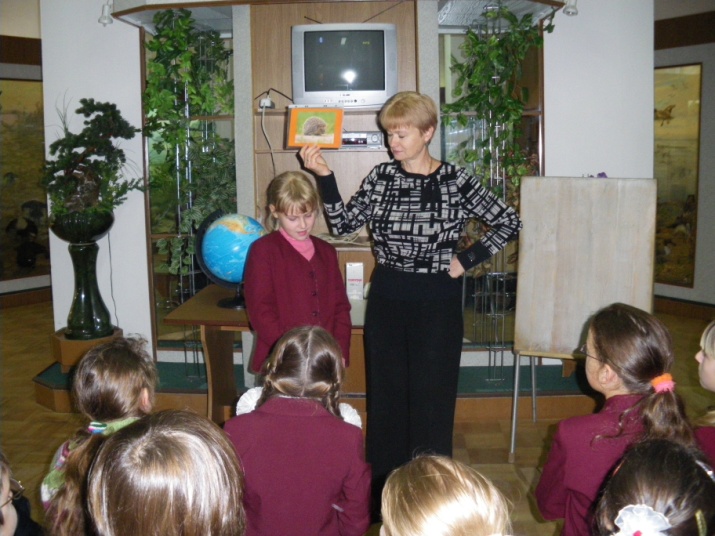 Международный общественный культурный проект
 «Колокол Мира в День Земли»
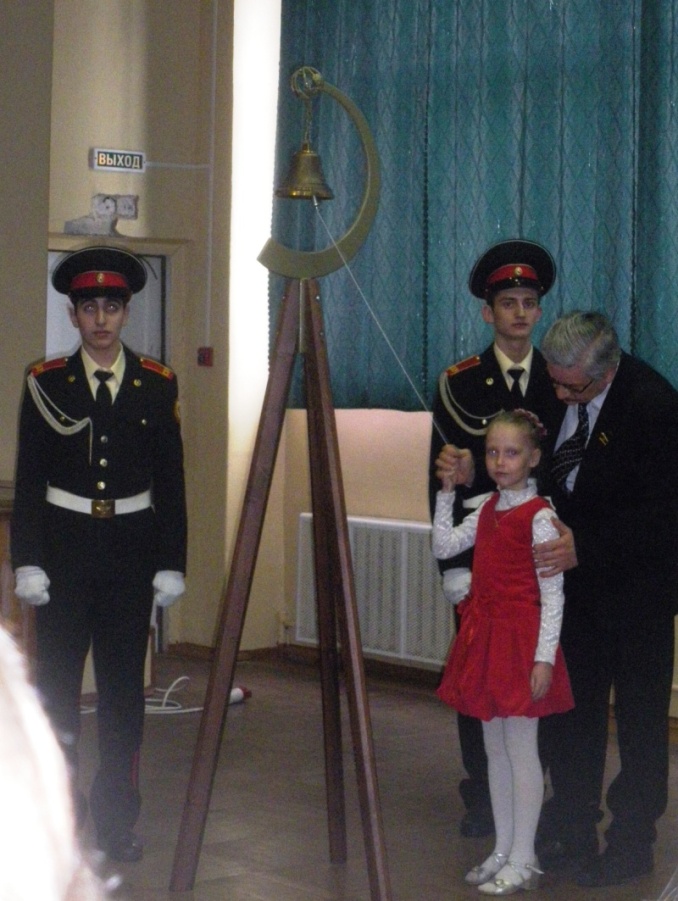 Всероссийский образовательный Форум «Селигер - 2011»
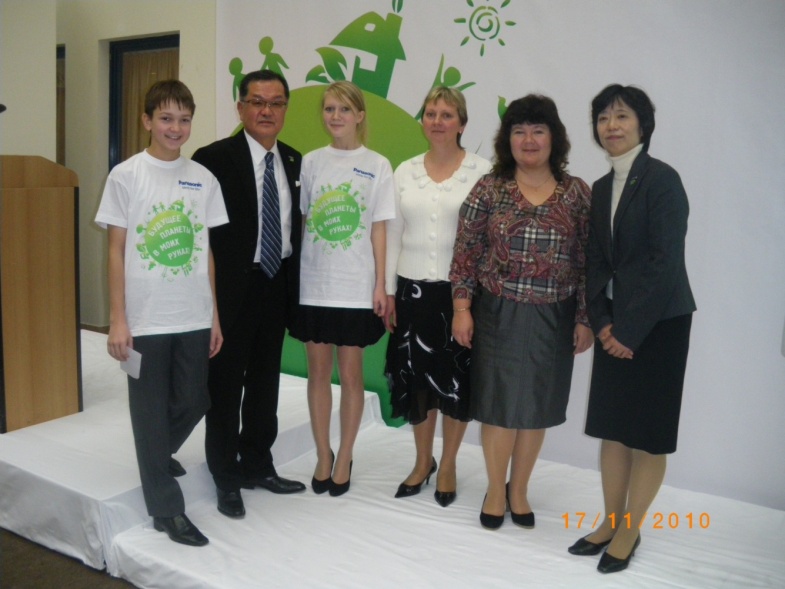 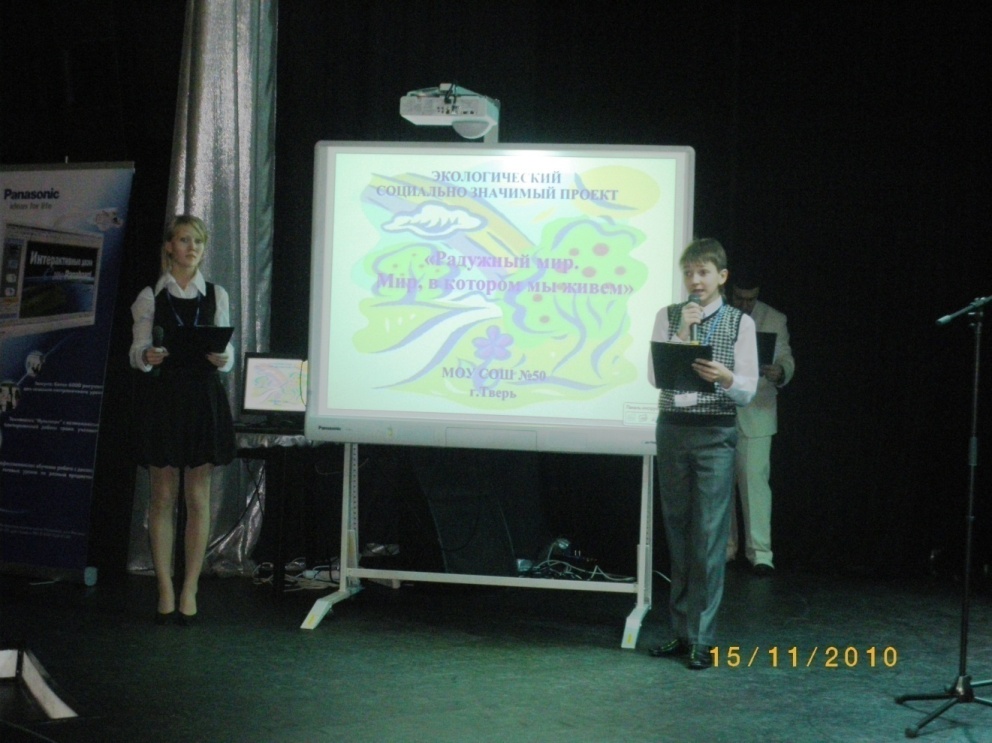 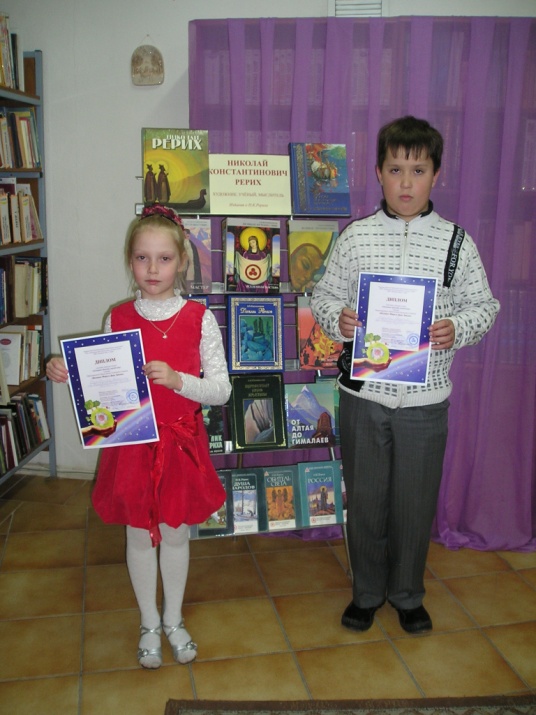 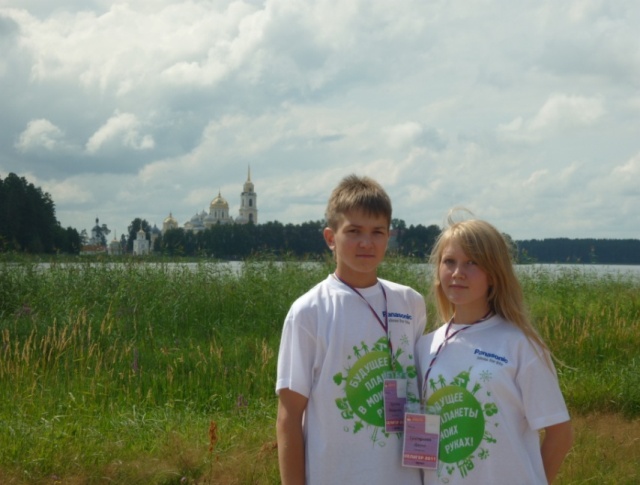 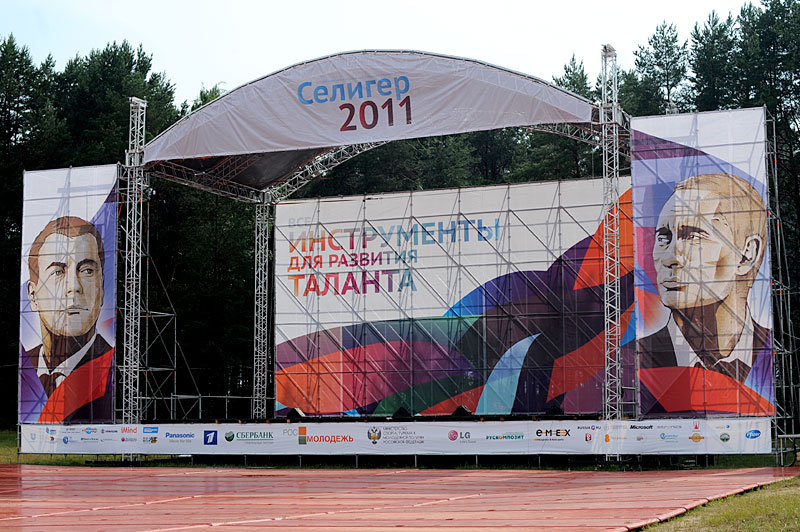 Победители Всероссийского
   конкурса экологических проектов
Знания по экологии в урочной деятельности
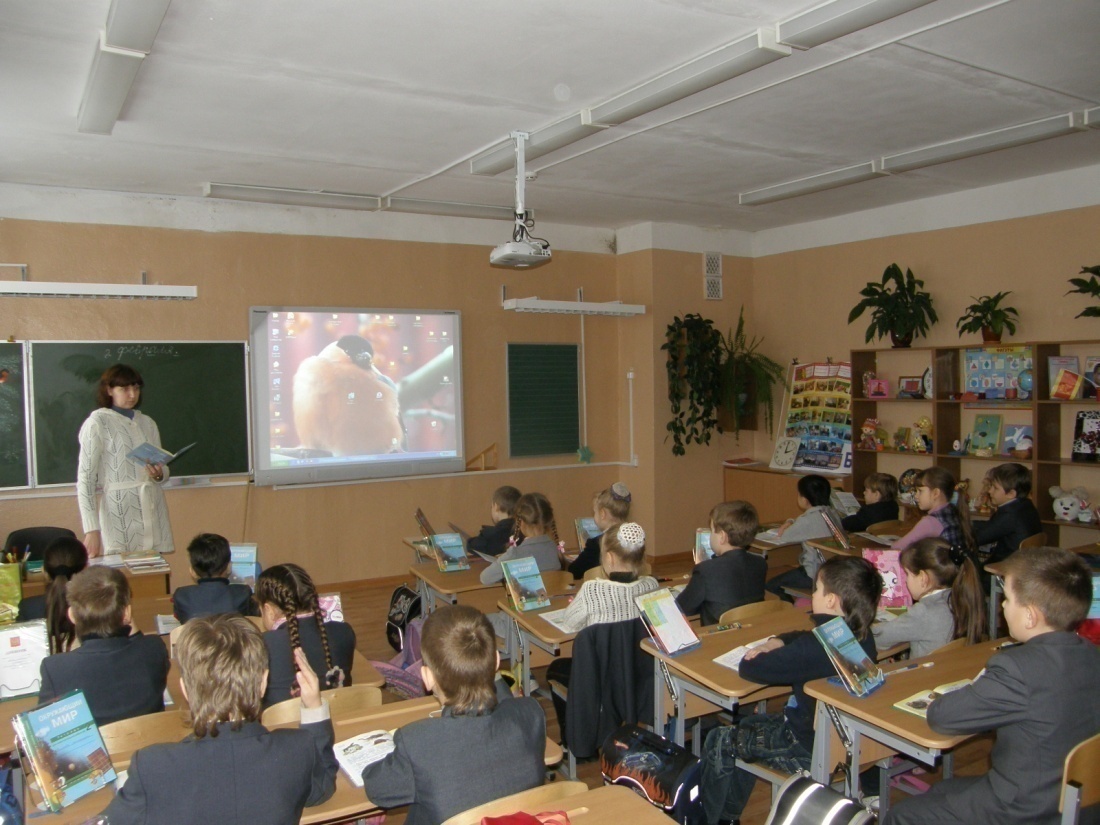 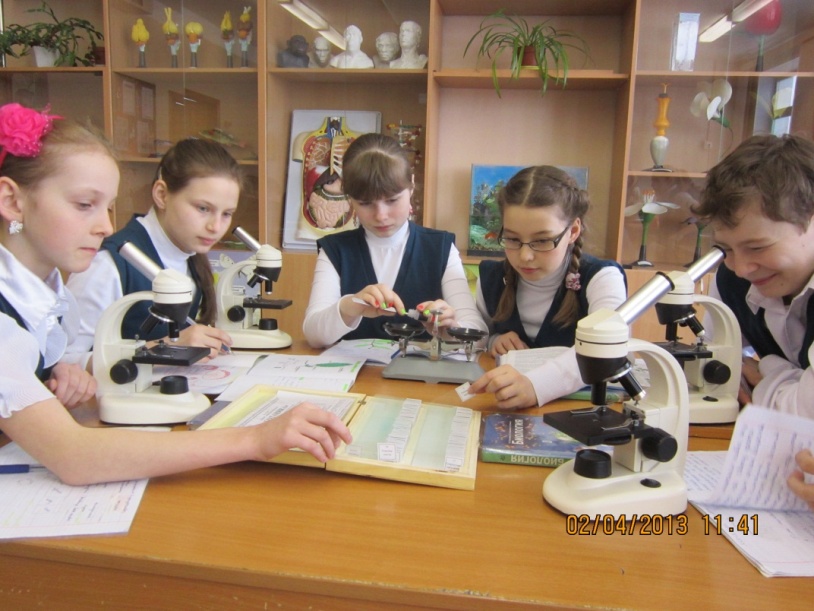 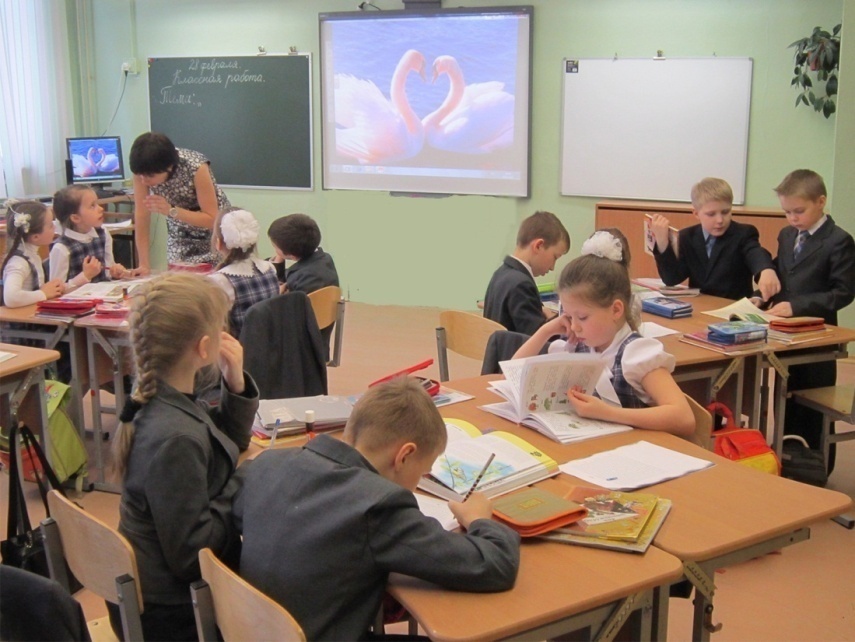 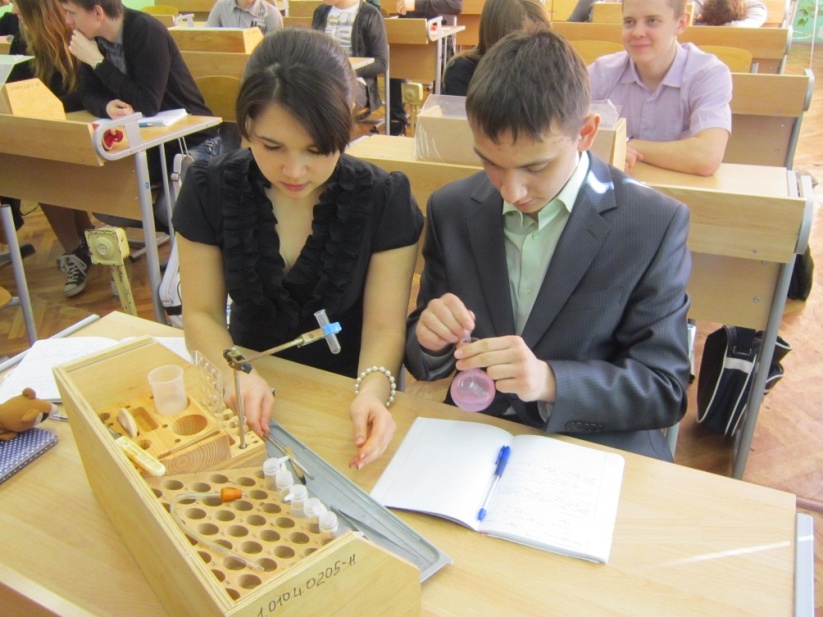 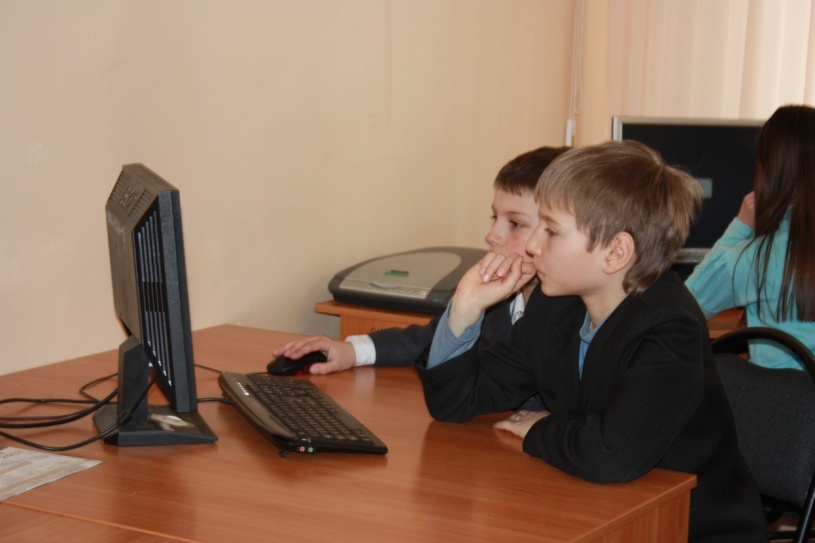 Трудовая социально значимая внеурочная деятельность
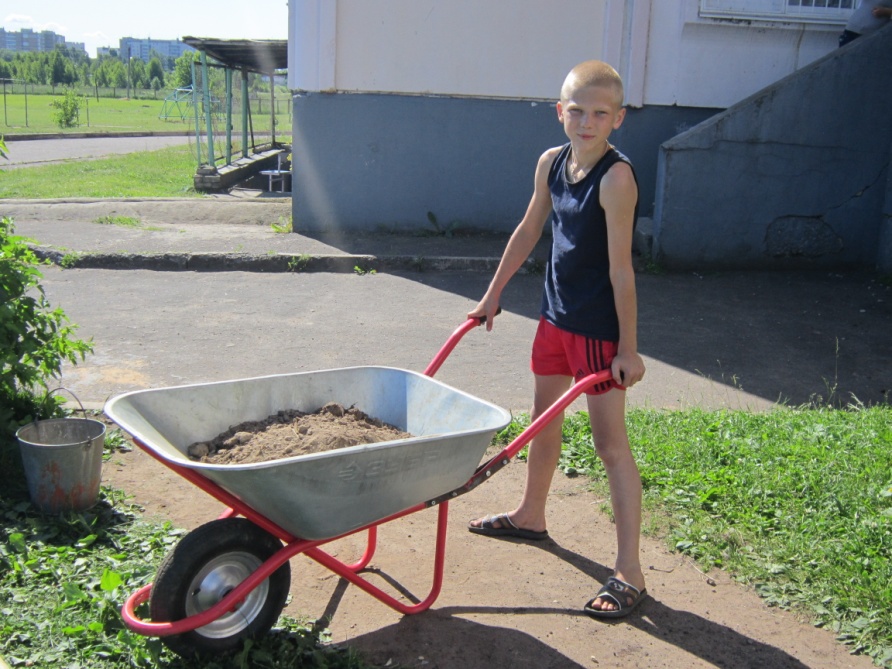 Экологический  десант
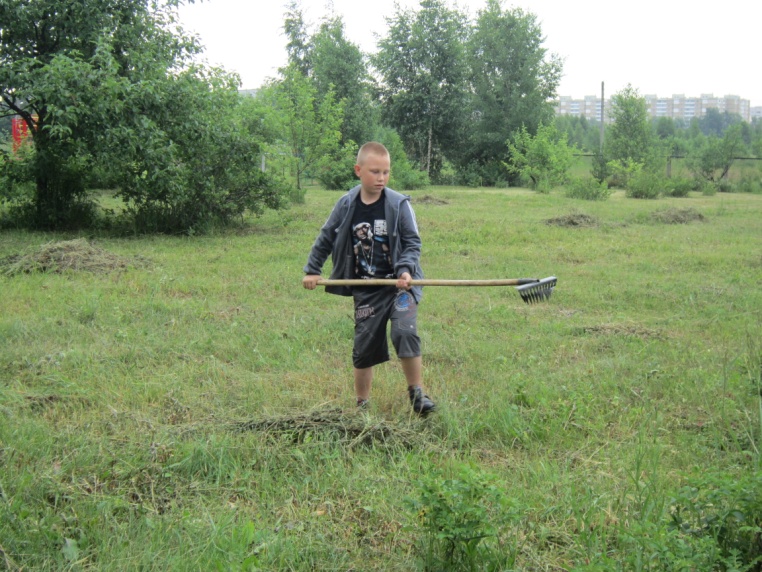 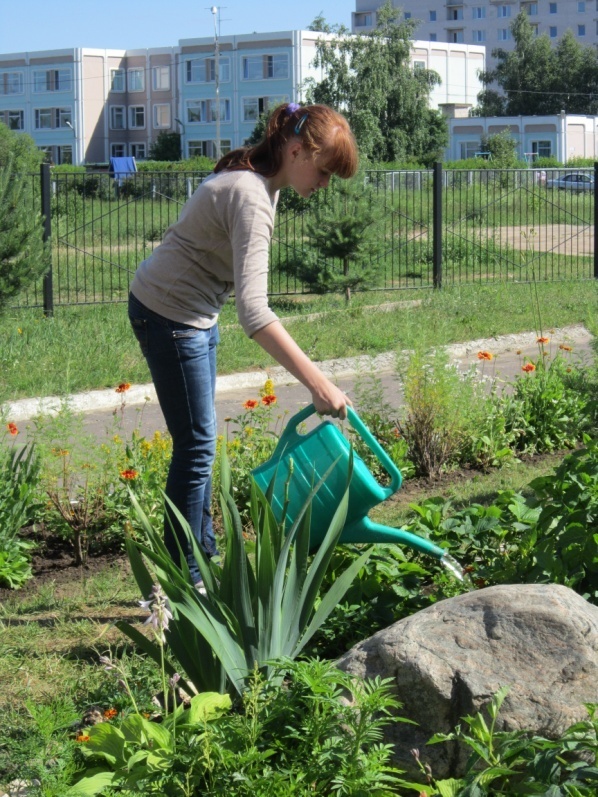 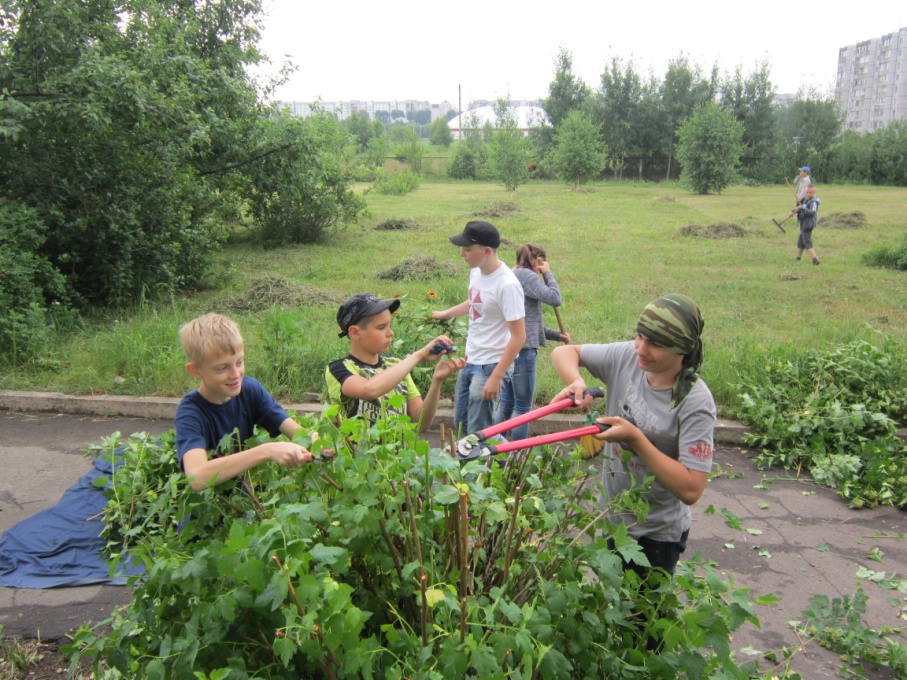 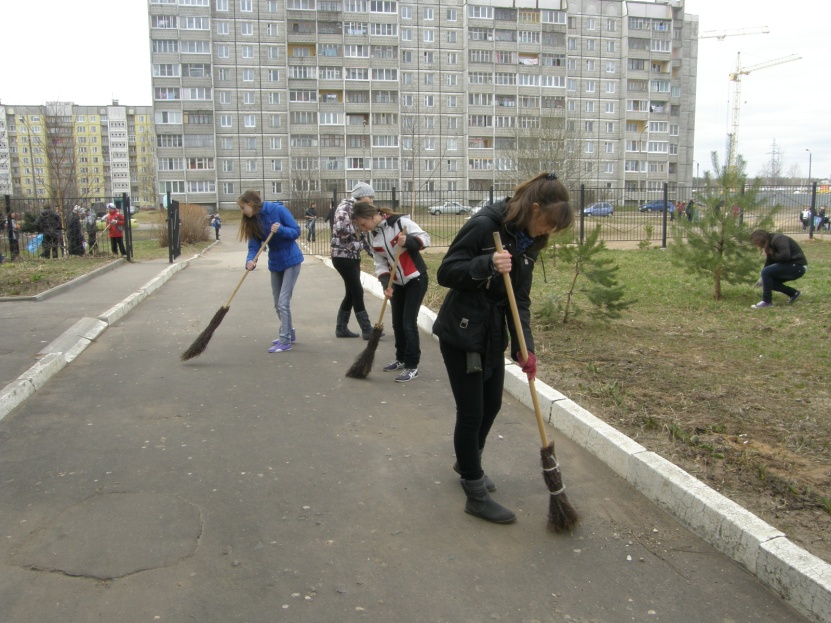 Школа – территория здоровья
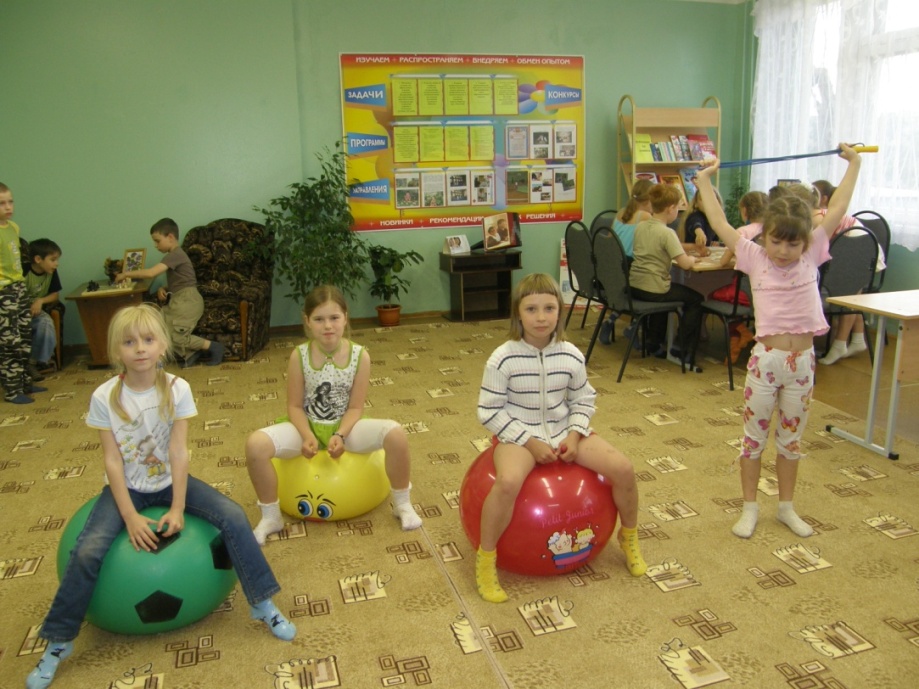 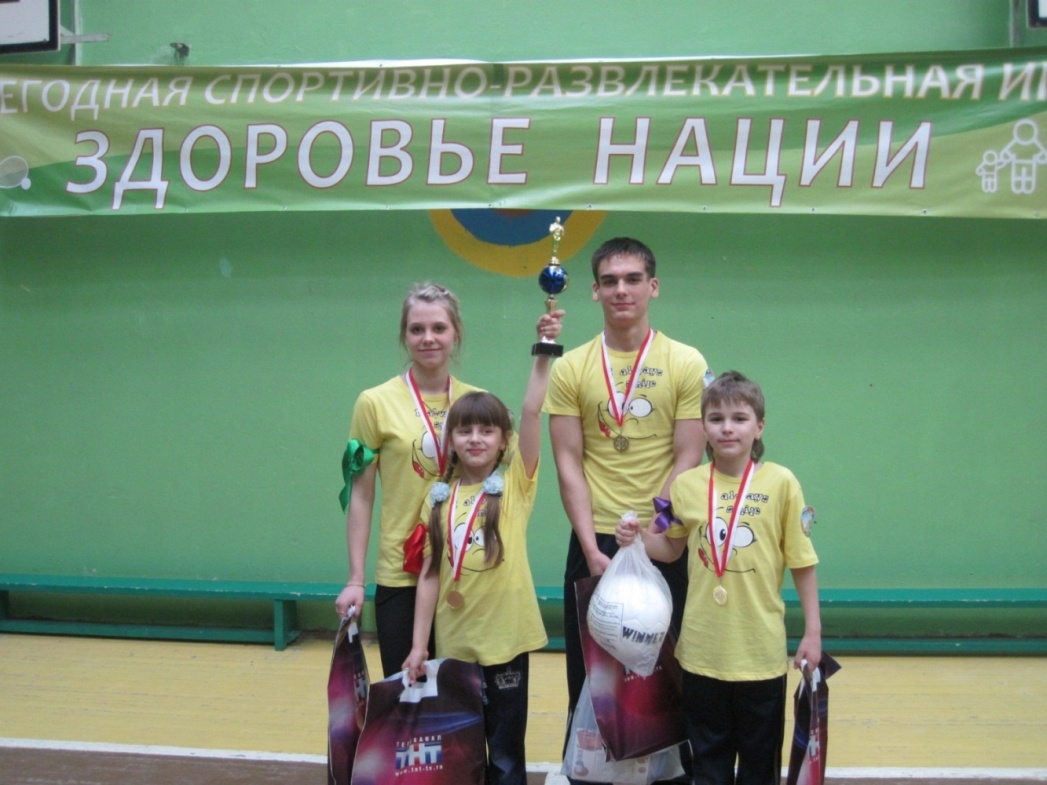 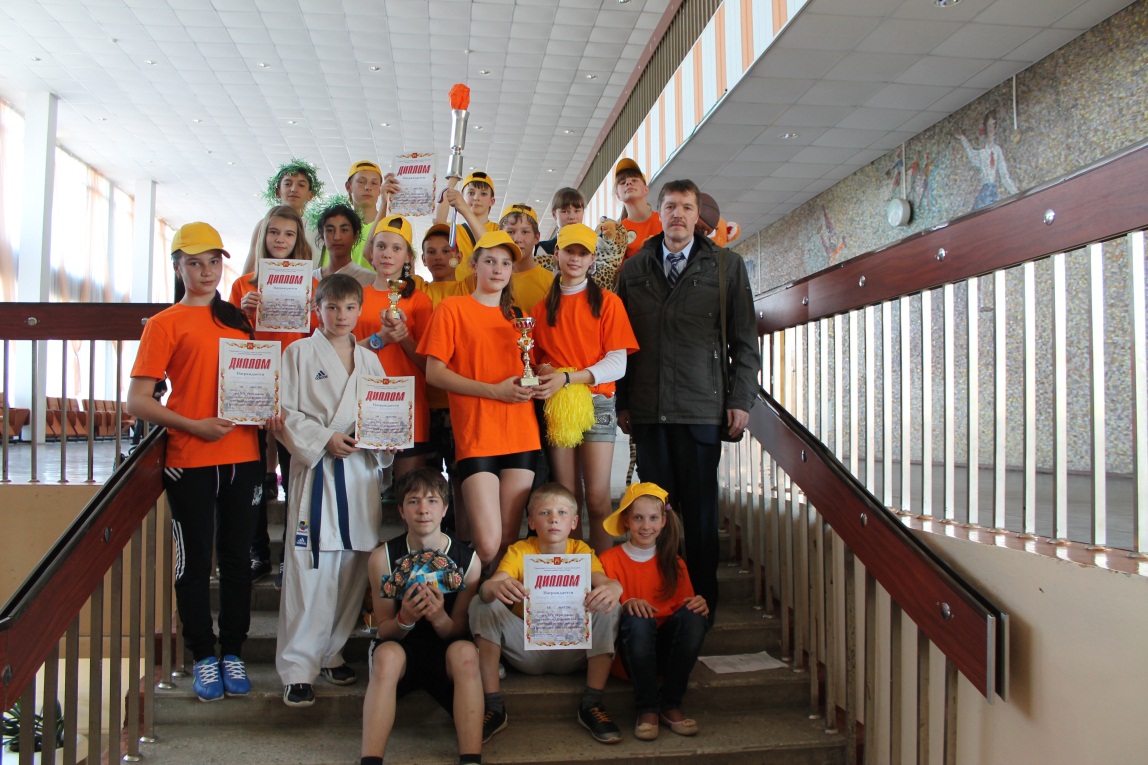 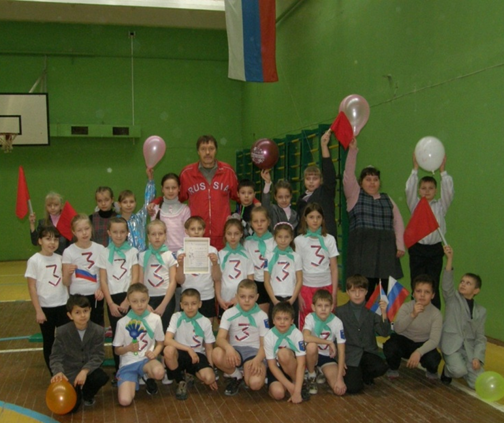 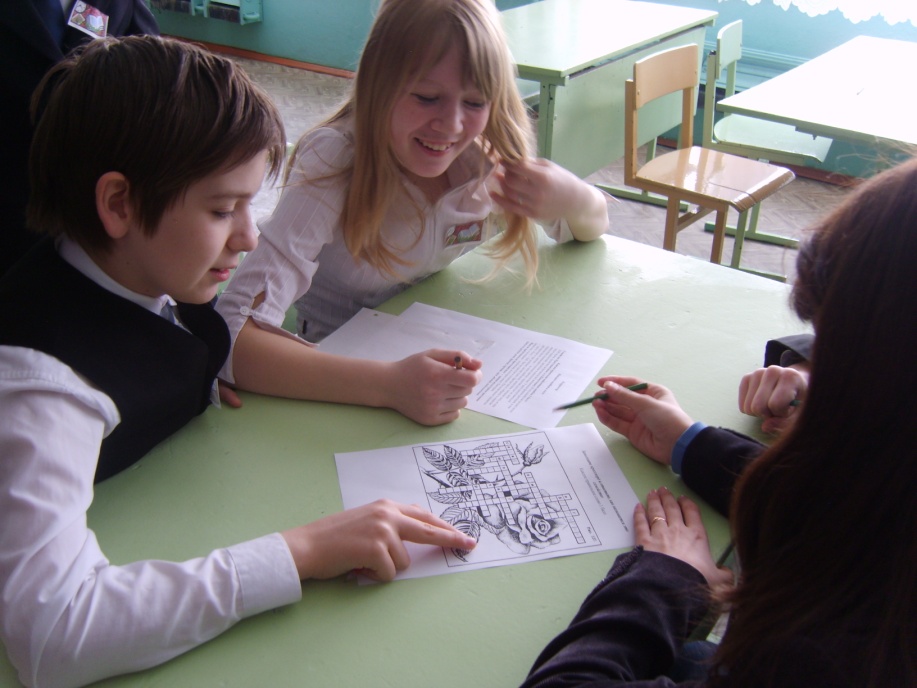 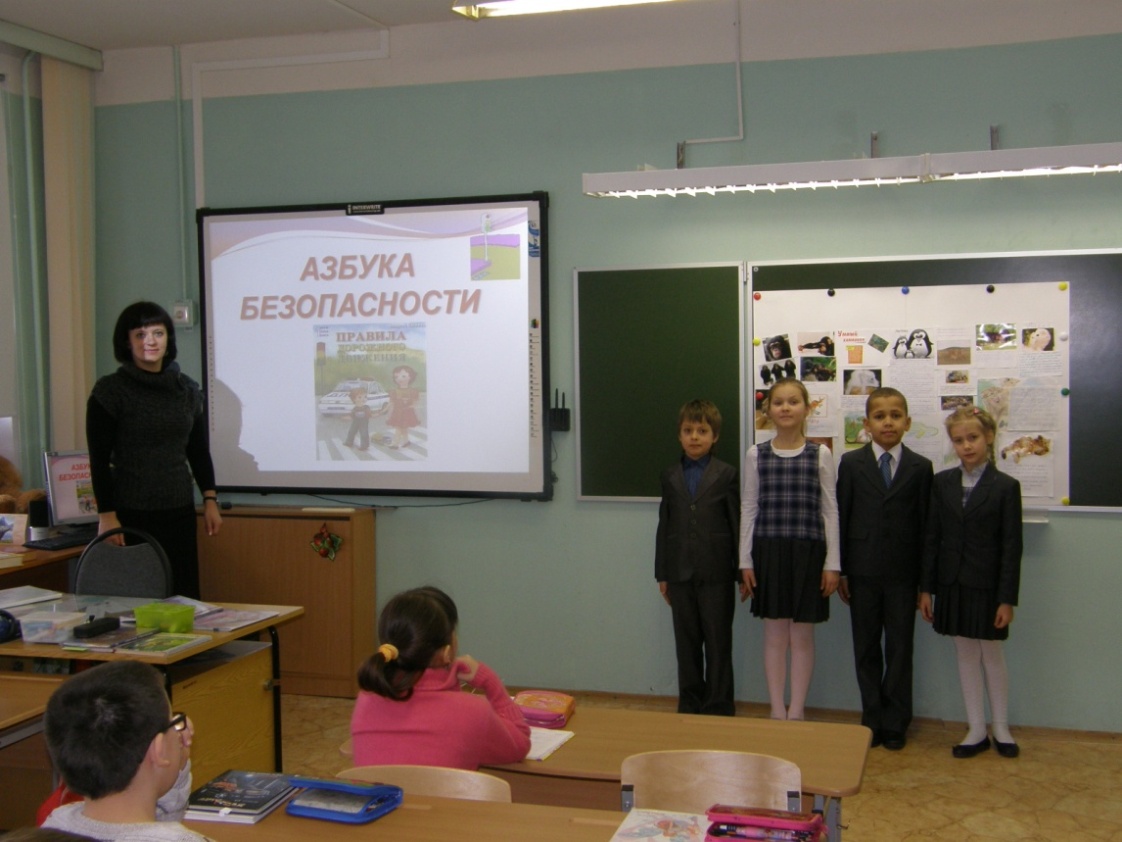 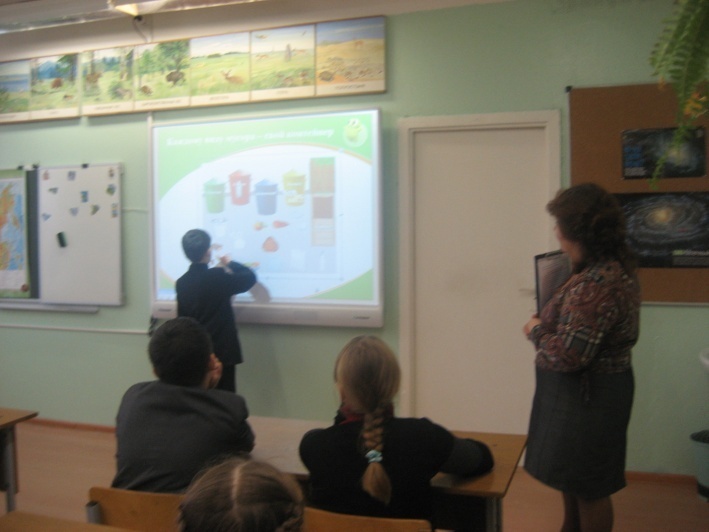 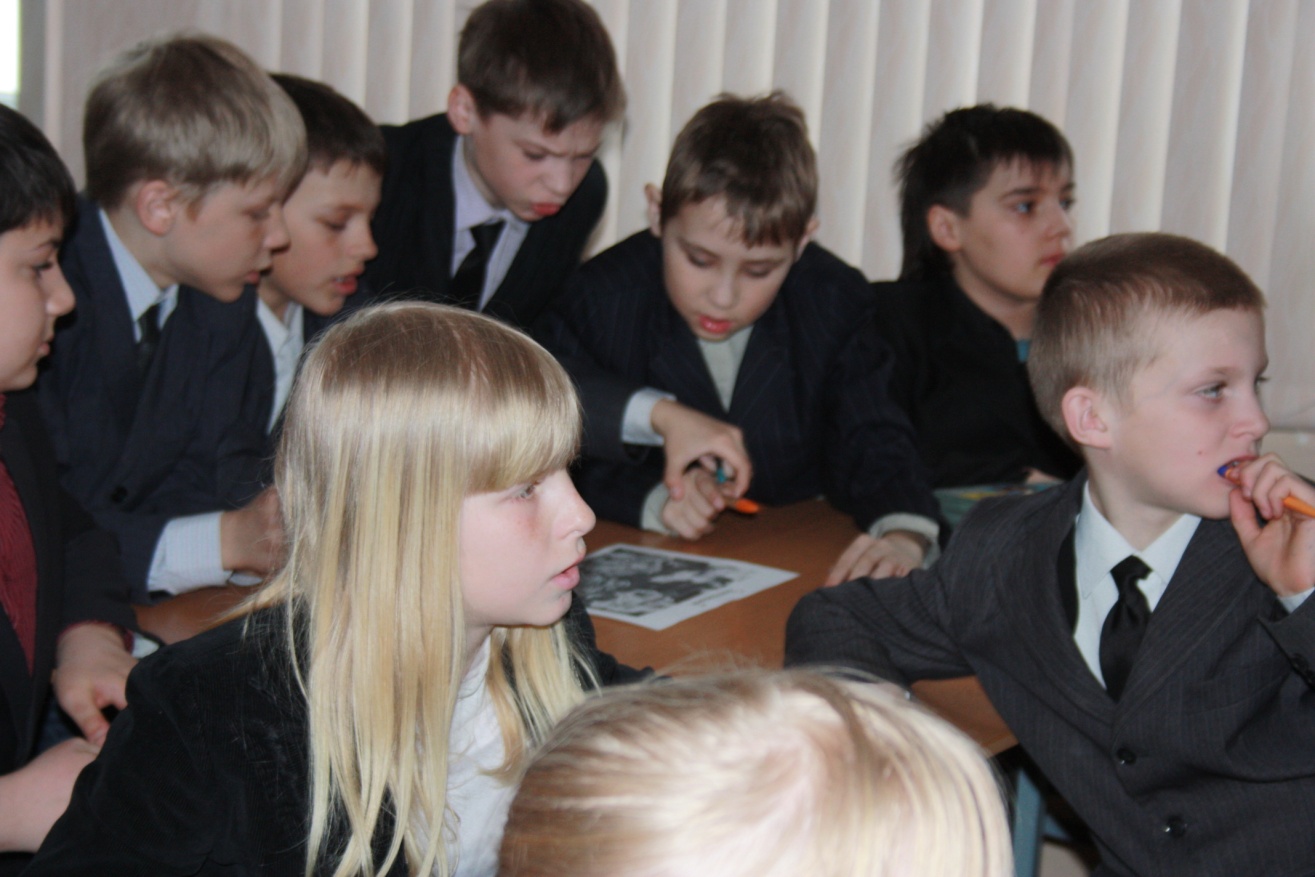 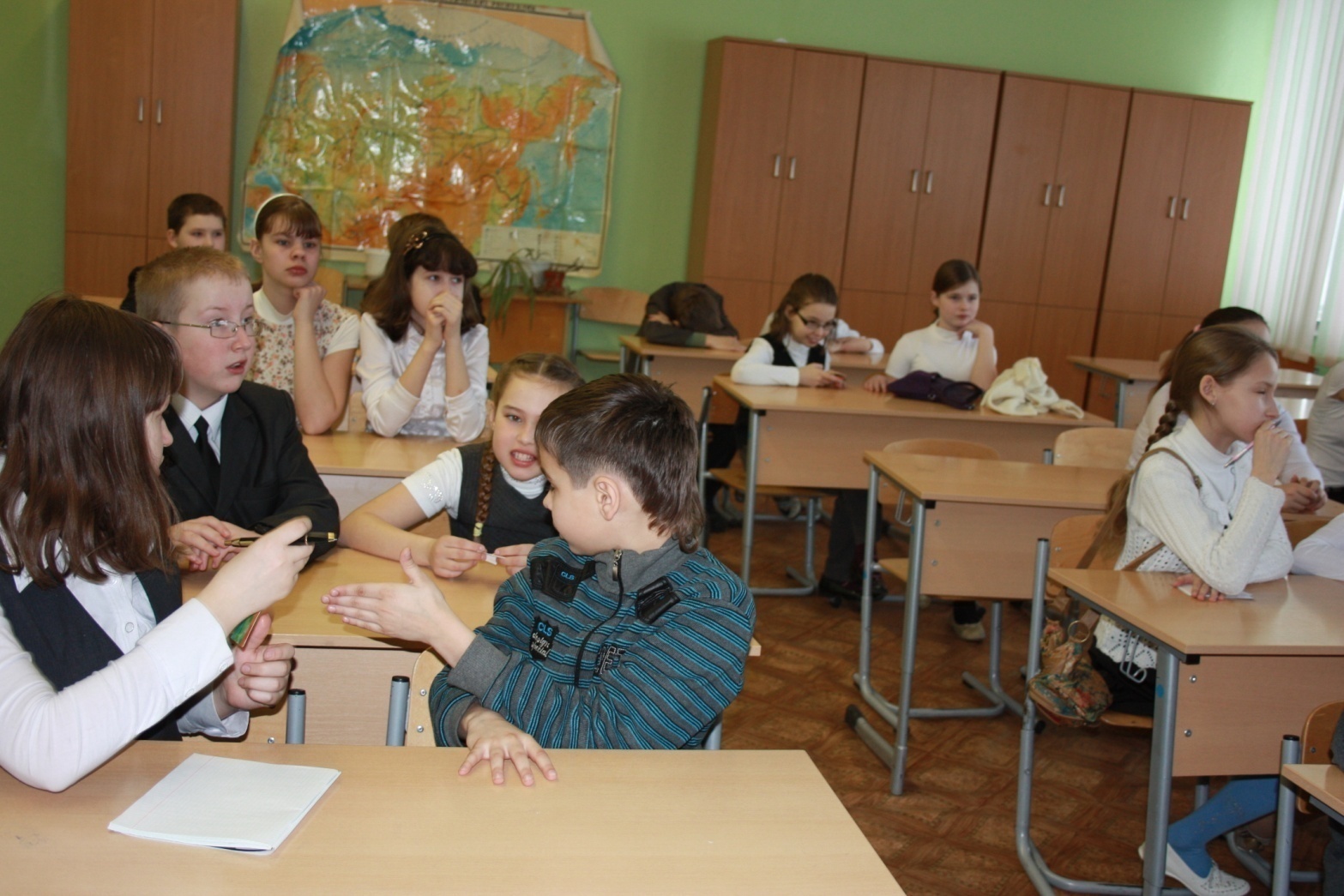 Познавательная внеурочная деятельность
Кабинет здоровья
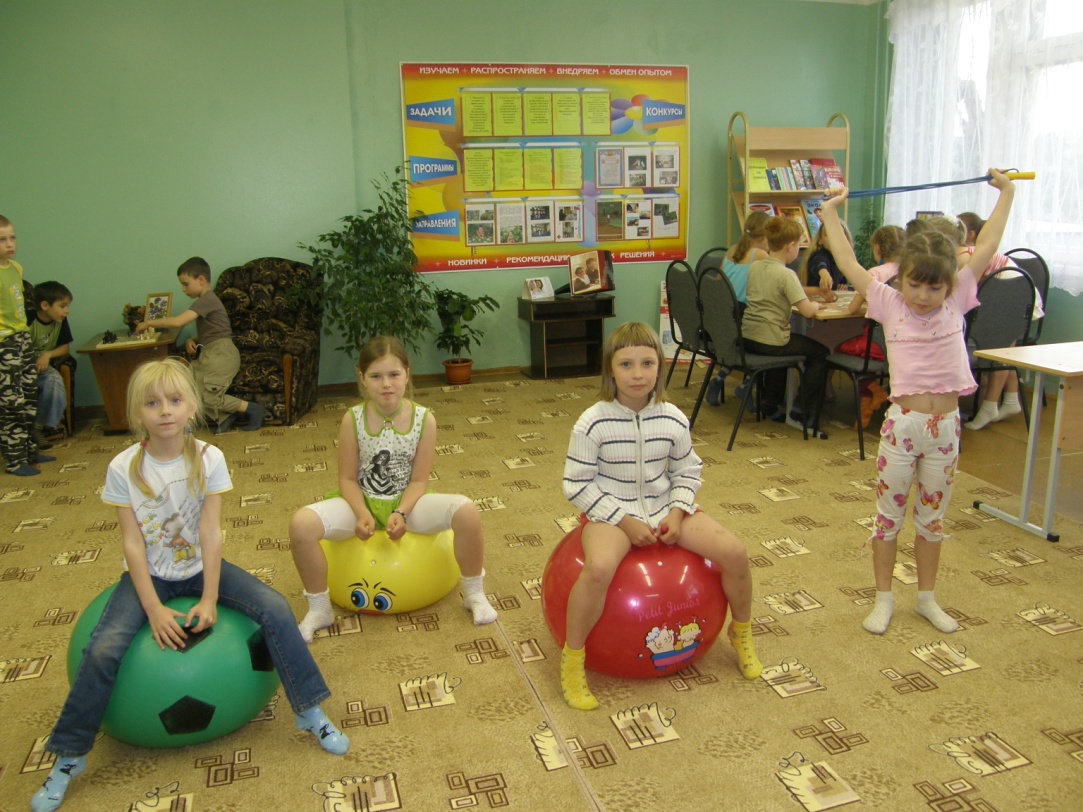 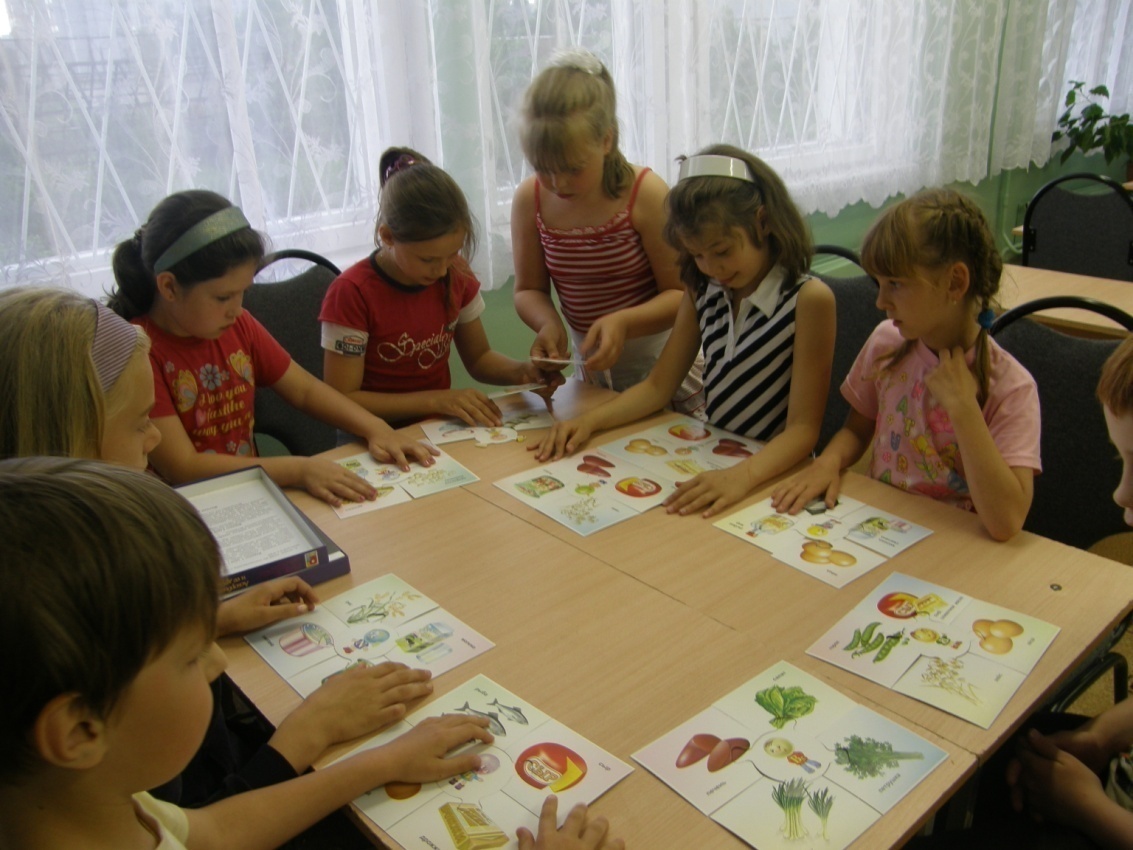 Научно-познавательное направление
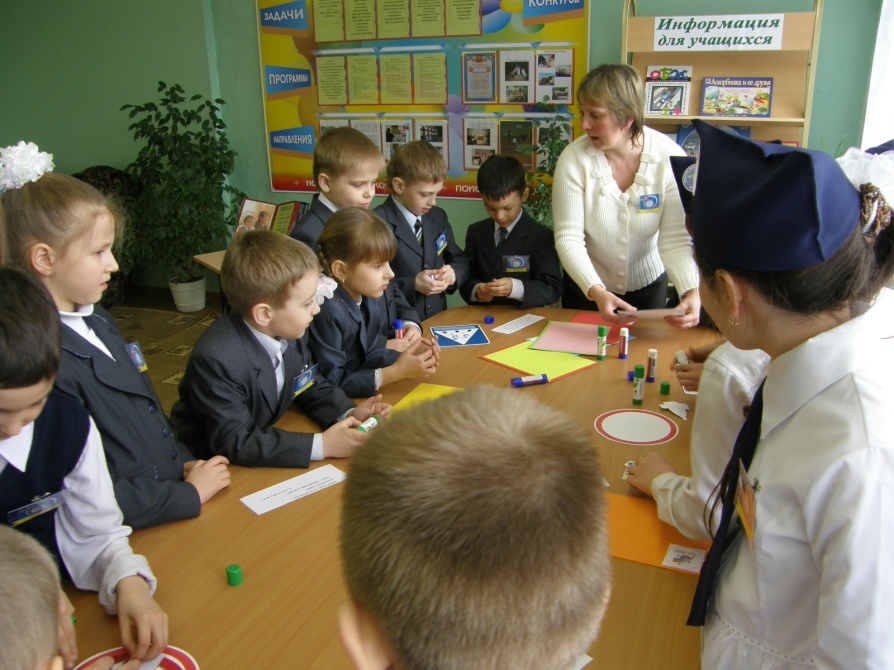 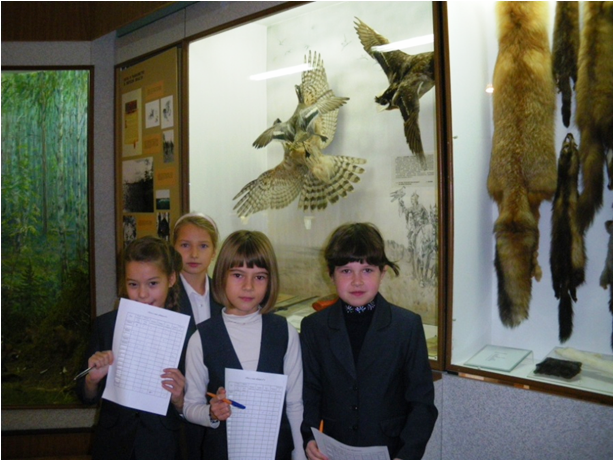 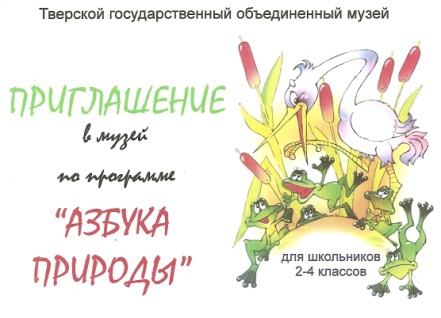 Музейные уроки
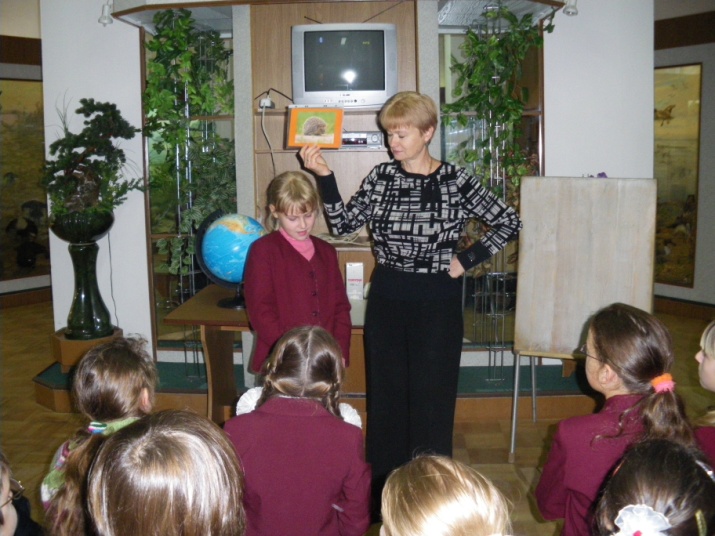 научный клуб
«Мы и окружающий мир»
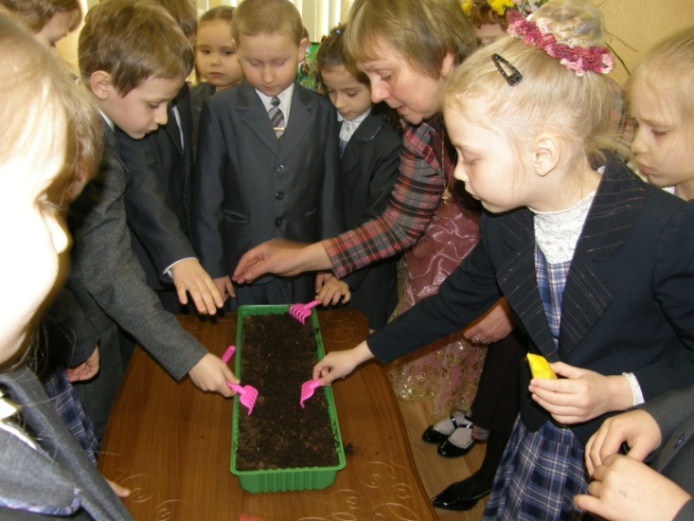 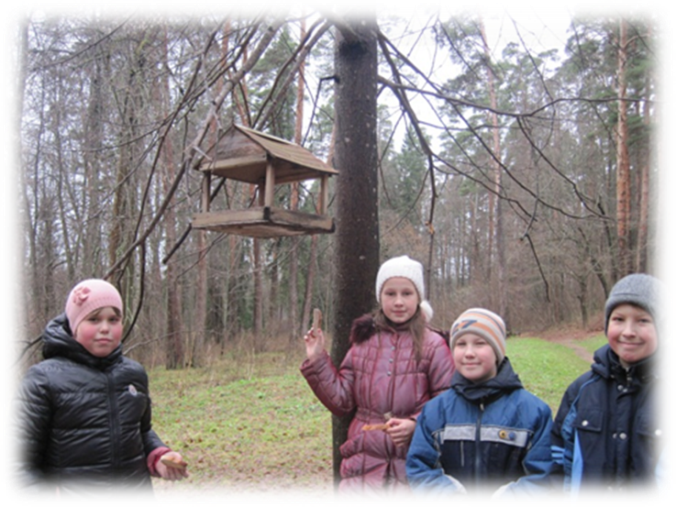